Easy Citizenship Interview Quiz
Review
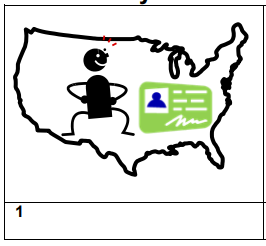 Permanent resident
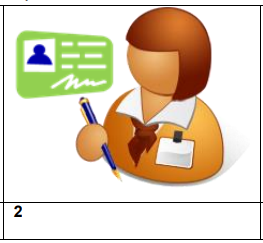 Name
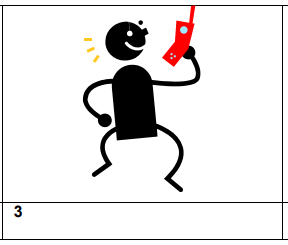 Phone number
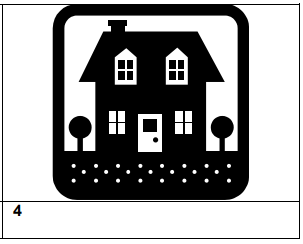 Home address
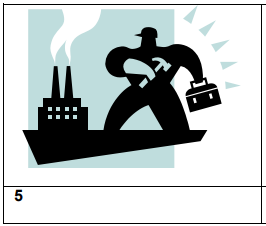 work
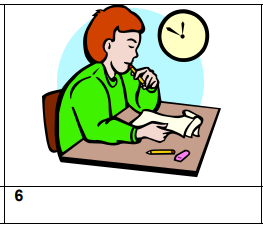 school
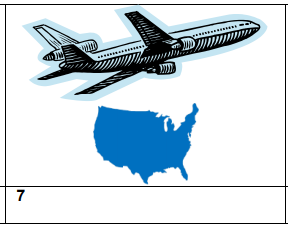 Trips outside the US
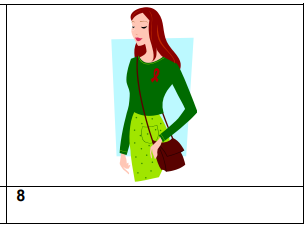 eligible
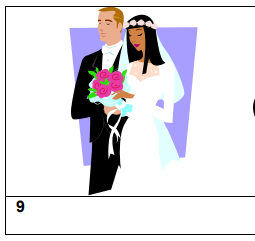 married
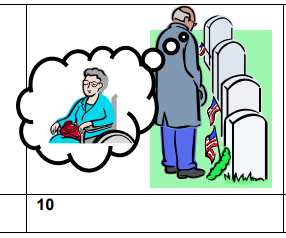 widowed
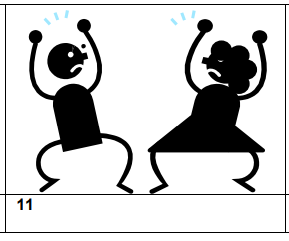 divorced
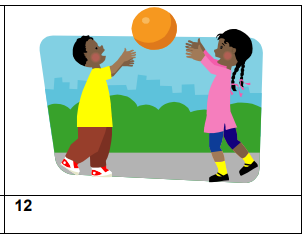 children
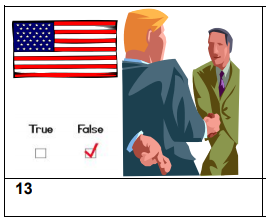 claimed
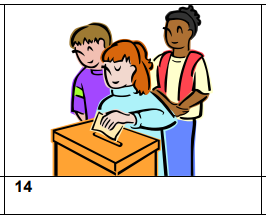 voted
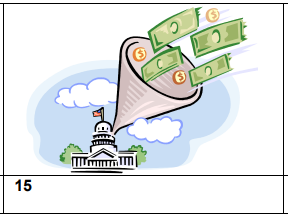 taxes
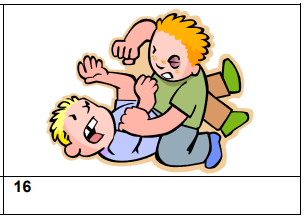 Badly hurt or kill on purpose
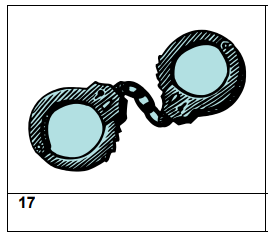 arrested
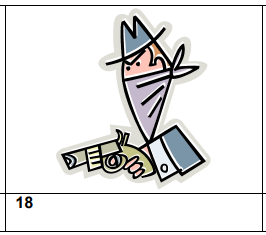 Committed a crime
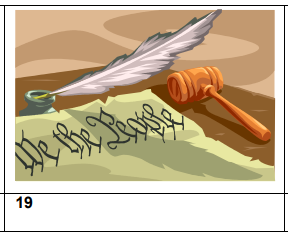 Constitution
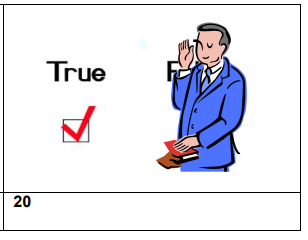 true